Overview of the MIPS 2021 Final Rule
December 15, 2020
[Speaker Notes: Hello everyone my name is JACQUELYN BURTON and I am the Training and Education Lead for the QPP SURS and I am your facilitator for today.
We are so glad you have taken time today to join us for the Are you ready for MIPS 2020 reporting?  MIPS 2020 Checklist and Security Risk Analysis Tool presented by Mary Simpson…. in collaboration with our partners HSAG, HIBRIDGE solutions and SCORH.]
Housekeeping
The presentation slide deck is available through the link in chat. 
If you have questions during the presentation, please enter them in Chat
Please let us know of others who would like to receive invitations to our future Quickinars
We would appreciate you completing the WebEx survey after the presentation
Mary Simpson
Healthcare Quality Specialist
Mary’s career in healthcare began over 30 years ago when she worked at a mammography center providing education to women. She managed the billing for several hospital-owned entities, mammography centers, labs, and rehab facilities. She also managed two physician offices before working in information technology for over 19 years as an educator. During this time she also worked as an implementation specialist for multiple practice management and electronic health record installations. Working at Alliant allows her to combine all her areas of expertise to work with an organization for quality improvement.

Mary.Simpson@allianthealth.org 
678-527-3476
Prior to the COVID-19 pandemic Mary enjoyed singing in her church choir. She still enjoys reading in her spare time.  She especially loves raising & showing Weimaraner dogs.
About Alliant Quality
Alliant Quality provides no cost technical assistance for MIPS
Florida, Georgia, South Carolina & North Carolina
Small practices with 15 and fewer clinicians
Funded by CMS since 2017 to provide MIPS technical assistance
Contact us at - qppsurs@allianthealth.org
MIPS Technical Assistance
Examples
How to apply for a HARP account or hardship exceptions
How to find resources and webinar opportunities
How to subscribe to the QPP listserv
How to understand and comment on the proposed 2021 rule
Any questions or concerns about MIPS
How to identify relevant quality measures & improvement activities
How to understand measure specifications
What documentation to retain in the event of an audit
How to report MIPS without an EHR
[Speaker Notes: When I reach out to practices I’m often asked about what kinds of assistance we can provide them. And, when a practices uses an EHR vendor, they may enlist the help of the vendor to submit data on their behalf and they ask to understand how we could help.

I’ve listed some examples on this slide of they type of technical assistance we can provide. My colleague Mary Simpson and I have been working with practices since the beginning of the Quality Payment Program, and it is our responsibility to maintain subject matter expertise. 

Even when seasoned practices feel comfortable with MIPS, we encourage them to keep our contact information should they need us. 

Some practices use us regularly and have depended on us to orient practice managers and others who have newly assigned responsibility for MIPS. We enjoy helping practices understand and succeed.]
Deadlines
The deadline for the 
Extreme and Uncontrollable Hardship Exception application has been postponed to
 February 1, 2021

The deadline for the 
Promoting Interoperability Hardship Exception application is still 
December 31, 2020.
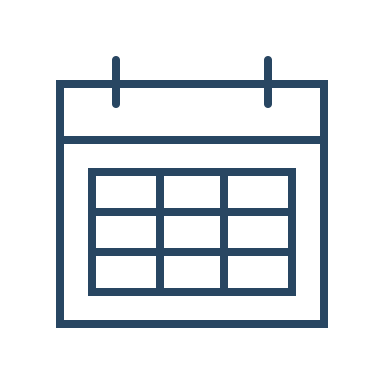 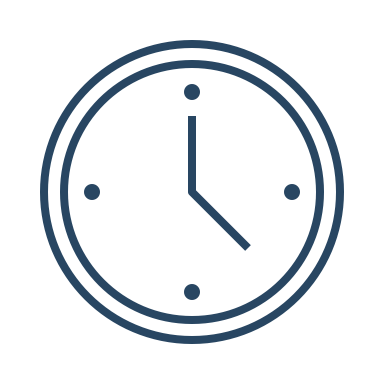 [Speaker Notes: For more information please visit:]
CMS January LAN event
Implications of the Year 5 Final Rule for Solo 
		and Small Group Practices

Tuesday, January 12, 2021 9:00 AM MST - 10:00 AM MST  Register!

Thursday, January 14, 2021 1:30 PM MST - 2:30 PM MST Register!
[Speaker Notes: Please mark your calendars for the December LAN event, Implications of the Year 5 Final Rule for Solo and Small Group Practices. Event and registration information are forthcoming.

Group 1: Tuesday, January 12, 2021 9:00:00 AM MST - 10:00:00 AM MST 

Group 2: Thursday, January 14, 2021 1:30:00 PM MST - 2:30:00 PM MST]
Agenda
2021 FINAL RULE
What’s New for 2021
MIPS Category Weights
APM Category Weights
Thresholds
Participation Options
CMS Web Interface
Quality Measures and Benchmarks
Improvement Activities
Promoting Interoperability and CEHRT Requirements
Cost
Complex Patient Bonus
MIPS Value Pathways
APM Performance Pathway
Final Score
[Speaker Notes: Here’s our agenda for today – 

We will discuss the value of using the MIPS checklist

We will discuss some strategies for its use

Then, we’ll take a close look at the tool

We will move to our next topic – the annual SRA

We will discuss the MIPS requirement for completing the SRA

We will introduce the new SRA tool

Charles Morrishow, Alliant’s security expert, will share some areas in which practices should pay close attention to as part of the SRA

Resources are included at the end

Then we’ll have time for Q & A]
What’s New for MIPS in 2021
New Performance Category Scores
CMS Web Interface will sunset in 2022
APM scoring standard will sunset in 2021
MIPS Value Pathways implements in 2022
New APM Performance Pathway for 2021
New Performance Threshold
[Speaker Notes: Alliant Quality developed a MIPS checklist in 2017, the first MIPS performance year

We realized early on that it would help to list all aspects that need to be considered because MIPS was new to practices 

Over the years MIPS has become a complex challenging programs with changes as each final rule is released

There continues to be a need for a checklist for a number of reasons, including:
MIPS requirements change annually
Each year, there are clinicians who are new to MIPS
There have been new clinician types added to MIPS, such as physical therapists
Practices have had staff turnover and there are new staff responsible for MIPS that are learning]
MIPS Performance Categories
Performance category weights for individuals, groups, and virtual groups reporting traditional MIPS for the 2021 performance period:
• Quality: 40%
• Cost: 20%
• Promoting Interoperability: 25% (no change)
• Improvement Activities: 15% (no change)
APM Category Weights
Performance category weights for APM Entities reporting traditional MIPS for the 2021 performance period: 
• Quality: 50% 
• Cost: 0% 
• Promoting Interoperability: 30% 
• Improvement Activities: 20%
Performance Threshold and Exceptional Performance Threshold
For the 2021 performance period (2023 payment year):
The performance threshold is set at 60 points (no change from previously finalized threshold for 2021).
 The additional performance threshold for exceptional performance remains at 85 points.
o Note that the 2022 performance period/2024 payment year will be the final year of the additional positive adjustment for exceptional performance
MIPS Participation Options
All MIPS eligible clinicians, including those in a MIPS APM, may choose to participate in MIPS as:
• An individual
• A group
• A virtual group
• An APM Entity
Clinicians in a MIPS APM will be evaluated for MIPS eligibility at the individual and group levels; we’ll no longer evaluate Entities for the low-volume threshold.
The APM Scoring Standard (reporting requirements and scoring approach for APM participants) will not be used beginning with the 2021 performance period
Quality Performance Category Collection Types
No change in policy from CY 2020. 
CMS is extending the CMS Web Interface as a collection type and submission type for groups and virtual groups through the 2021 performance period. 
The CMS Web Interface will sunset as a collection/submission type beginning with the 2022 performance period.
Quality Measures
There are a total of 209 quality measures for the 2021 performance period that reflect:
Substantive changes to 113 existing MIPS quality measures (7 of which had substantive changes that don’t allow comparison with historical data).
Changes to specialty sets.
Addition and/or removal of measures from specific specialty sets.
Removal of 11 quality measures from the MIPS program (including the All-Cause Hospital Readmission measure).
Addition of 2 new administrative claims quality measures.
Quality Measures
Hospital-Wide, 30-Day, All-Cause Unplanned Readmission (HWR) Rate for the Merit-Based Incentive Payment Program (MIPS) Eligible Clinician Groups
a. 200 case minimum
b. 1-year measurement period
c. Only applies to groups, and virtual groups, and APM Entities with 16 or more clinicians and that meet the case minimum

Risk-standardized complication rate (RSCR) following elective primary total hip arthroplasty (THA) and/or total knee arthroplasty (TKA) for Merit-based Incentive Payment System (MIPS) Eligible Clinicians
a. 25 case minimum
b. 3-year measurement period
c. Applies to individual clinicians, groups and virtual groups that meet the case minimum
Quality Measures Benchmarks
No change in policy from CY 2020. 
CMS has determined that sufficient data were submitted for the 2019 performance period to allow us to calculate historical benchmarks for the 2021 performance period.
Improvement Activities Performance Category
• Modification of 2 existing improvement activities.
• Continuation of the COVID-19 clinical data reporting improvement activity with modification as outlined in the September Interim Final Rule with Comment (IFC)
• Removal of 1 improvement activity that is obsolete:
o CC_5 CMS Partner in Patients Hospital Engagement Network
Promoting Interoperability Performance Category
The Query of Prescription Drug Monitoring Program (PDMP) measure will remain as an optional measure worth 10 bonus points.
 The name of the Support Electronic Referral Loops by Receiving and Incorporating Health Information will be changed to Support Electronic Referral Loops by Receiving and Reconciling Health Information.
A new optional Health Information Exchange (HIE) bi-directional exchange measure is added as an alternative reporting option to the 2 existing measures under the HIE objective.
CEHRT Requirements for Performance Periods in CY 2020, 2021 and 2022
MIPS eligible clinicians may use:
• Technology certified to the existing 2015 Edition certification criteria,
• Technology certified to the 2015 Edition Cures Update certification criteria, or
• A combination of both to collect and report their Promoting Interoperability data and eCQMs for the Quality performance category
Cost Performance Category
Measures (previously established):
• TPCC measure
• MSPB Clinician measure (no change from CY2020)
• 18 existing episode-based cost measures
Updates to measures:
• Adding telehealth services directly applicable to existing episode-based cost measures and TPCC measure.
• Updated specifications available for review on the MACRA feedback page (https://www.cms.gov/Medicare/Quality-Payment-Program/Quality-Payment-Program/Give-Feedback
Complex Patient Bonus
For the 2020 performance period only:
• The complex patient bonus will be doubled for the 2020 performance period only.
• Clinicians, groups, virtual groups and APM Entities will be able to earn up to 10 bonus points (instead of 5 bonus points) to account for the additional complexity of treating their patient population due to COVID-19.
MIPS Value Pathways
[Speaker Notes: The checklist is a tool for eligible clinicians and staff to prepare for and submit data for the 2020 MIPS program. 

It includes a comprehensive list of critical tasks – similar to other checklists used in healthcare, such as a surgical safety checklist, it lists all critical steps

Developed by MIPS content experts – I already mentioned that Alliant developed a MIPS checklist early in the program – in subsequent years the checklist was adopted by other technical assistance contractors nation-wide – this year a team of contractors worked together to update the document

User-friendly format – this is a fillable pdf that can be updated 

Records progress – since it can be updated, it can be reviewed to see which tasks have been completed and which are still outstanding

Prevents missing important steps – most importantly, it prevents a critical step from being missed]
APM Performance Pathway (APP)
[Speaker Notes: The checklist is a tool for eligible clinicians and staff to prepare for and submit data for the 2020 MIPS program. 

It includes a comprehensive list of critical tasks – similar to other checklists used in healthcare, such as a surgical safety checklist, it lists all critical steps

Developed by MIPS content experts – I already mentioned that Alliant developed a MIPS checklist early in the program – in subsequent years the checklist was adopted by other technical assistance contractors nation-wide – this year a team of contractors worked together to update the document

User-friendly format – this is a fillable pdf that can be updated 

Records progress – since it can be updated, it can be reviewed to see which tasks have been completed and which are still outstanding

Prevents missing important steps – most importantly, it prevents a critical step from being missed]
APM Performance Pathway (APP)
[Speaker Notes: The checklist is a tool for eligible clinicians and staff to prepare for and submit data for the 2020 MIPS program. 

It includes a comprehensive list of critical tasks – similar to other checklists used in healthcare, such as a surgical safety checklist, it lists all critical steps

Developed by MIPS content experts – I already mentioned that Alliant developed a MIPS checklist early in the program – in subsequent years the checklist was adopted by other technical assistance contractors nation-wide – this year a team of contractors worked together to update the document

User-friendly format – this is a fillable pdf that can be updated 

Records progress – since it can be updated, it can be reviewed to see which tasks have been completed and which are still outstanding

Prevents missing important steps – most importantly, it prevents a critical step from being missed]
APP Core Quality Measure Set
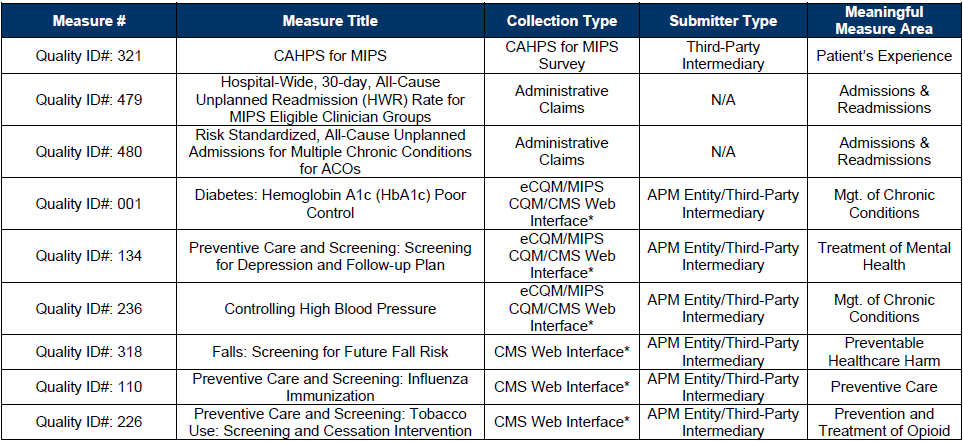 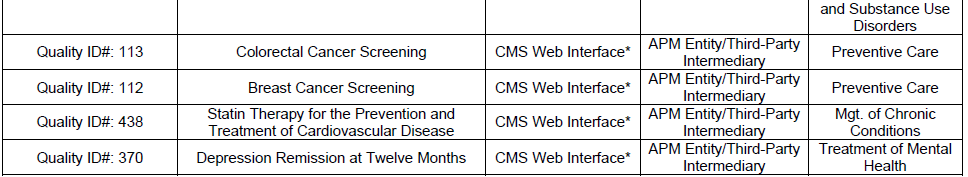 Scoring for MIPS 2021
Alliant Quality QPP Page
https://www.alliantquality.org/topic/quality-payment-program/
Contact Alliant Quality for No-cost Technical Assistance
E-mail - qppsurs@allianthealth.org

Marianne Ferlazzo
Marianne.Ferlazzo@allianthealth.org
919-695-8329

Mary Simpson
Mary.Simpson@allianthealth.org
678-527-3476
Questions?
E-mail - qppsurs@allianthealth.org
January 26, 2021
[Speaker Notes: September 29th]